See Something, 
Say Something
Adults/Volunteers
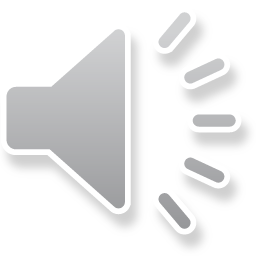 1
[Speaker Notes: Hello and Thank you for taking the time to review this important informational video about See Something, Say Something]
Brought to you by …
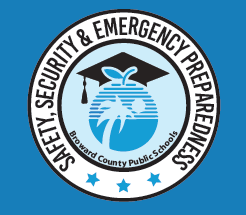 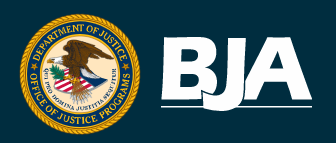 Safety, Security & Emergency Preparedness
BJA STOP School Violence Grant
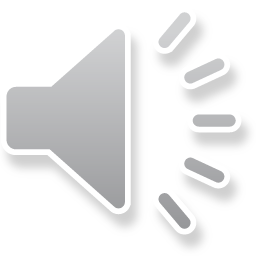 2
[Speaker Notes: The See Something, Say Something campaign is brought to you by the Safety, Security and Emergency Preparedness Department of BCPS and the BJA Stop School Violence Grant.]
Have you seen me?
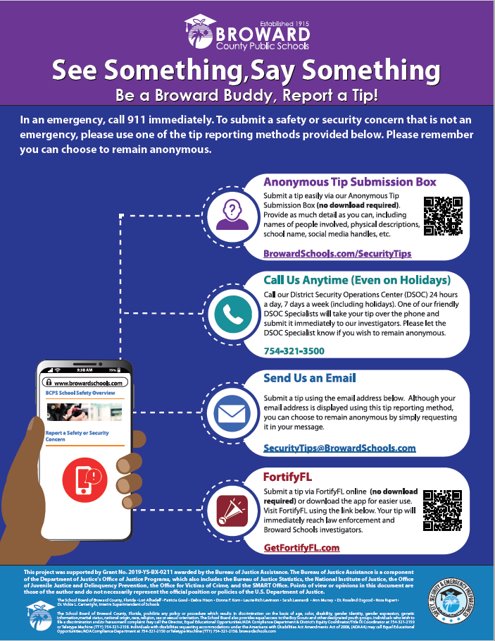 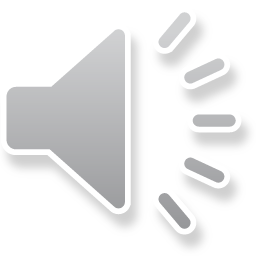 safety, security & emergency preparedness
3
[Speaker Notes: This is the See Something, Say Something campaign poster. These posters identify how to use the tip reporting tools.]
See Something ...
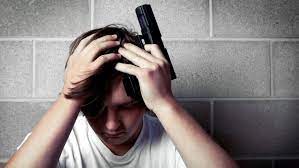 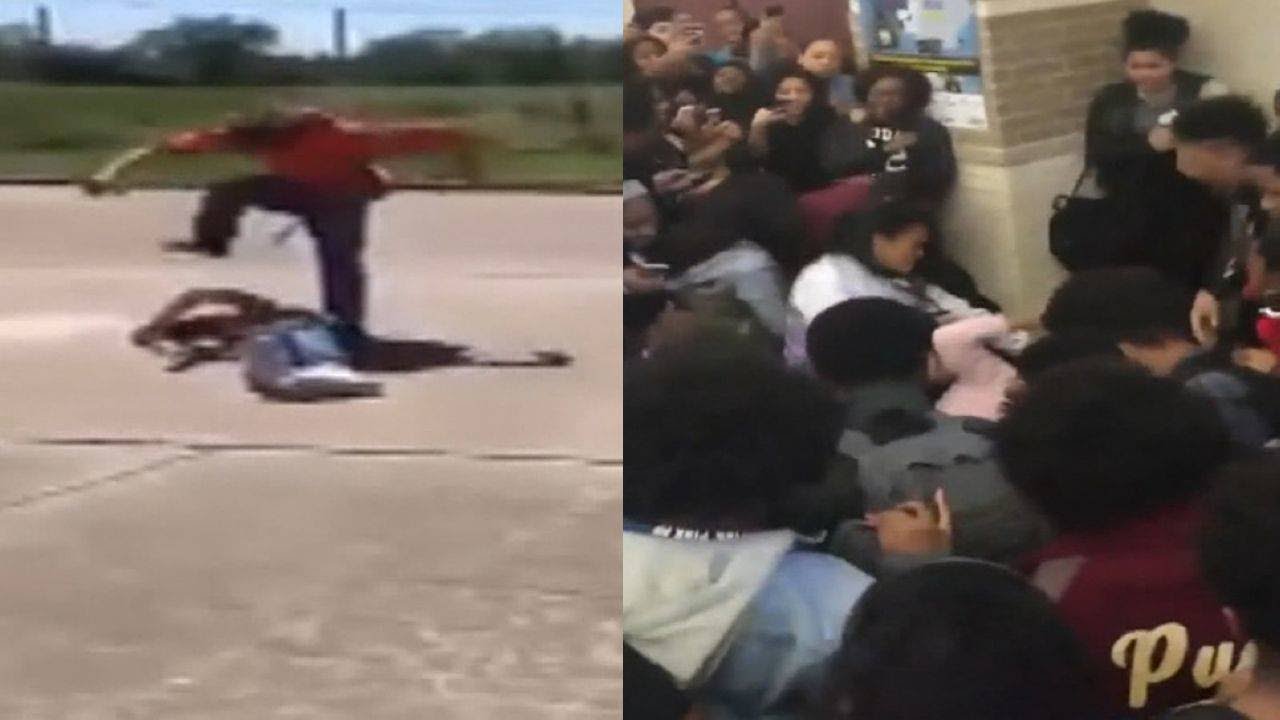 Fighting
Weapons
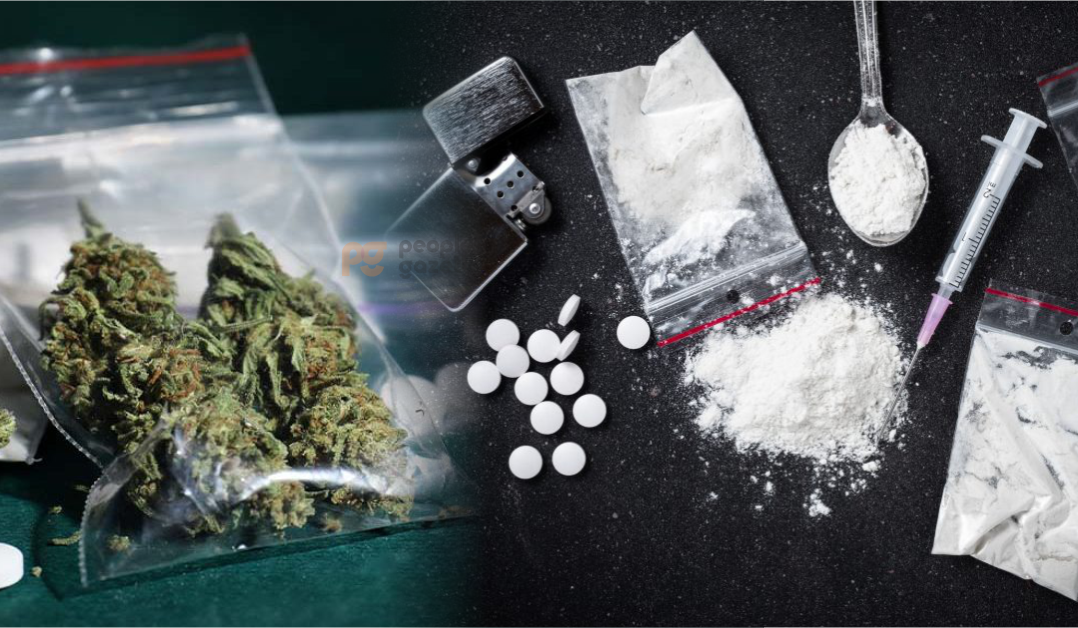 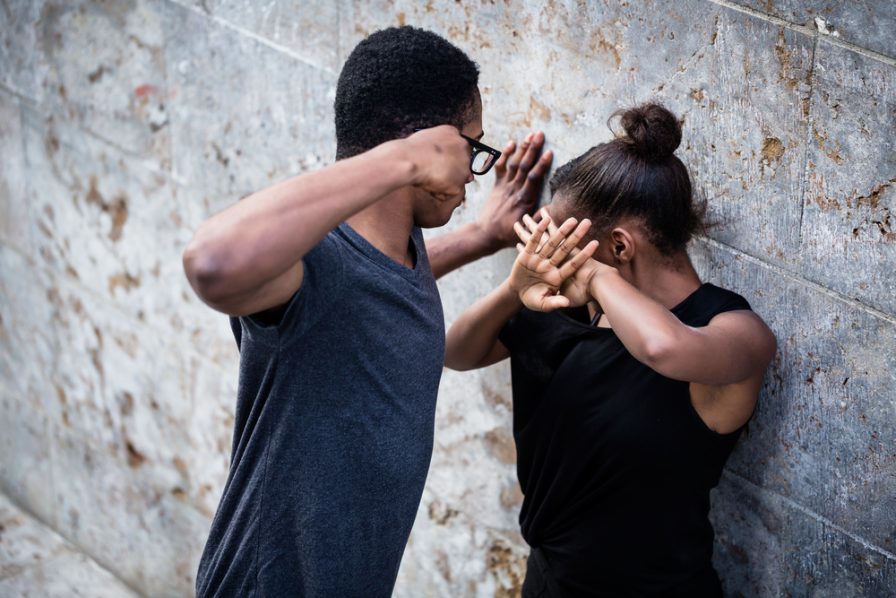 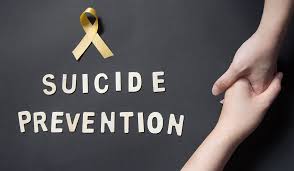 A Threat to Hurt  Themselves or Others
Dangerous Drugs
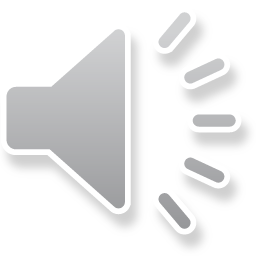 safety, security & emergency preparedness
5
[Speaker Notes: If you See Something, like people fighting, someone with a weapon or dangerous drugs, or if you hear something like someone threatening to hurt themselves or someone else.  (move to next slide)]
Say Something ...
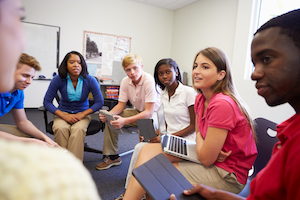 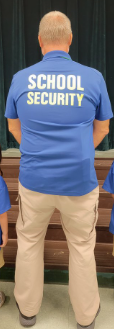 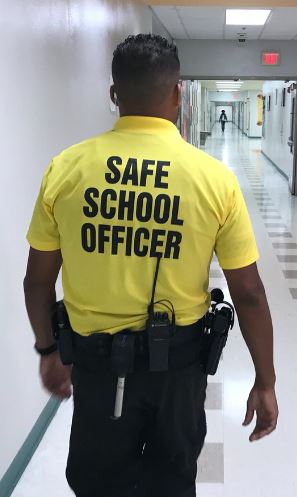 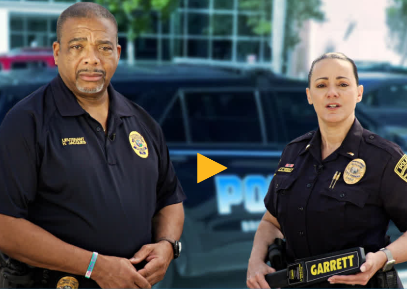 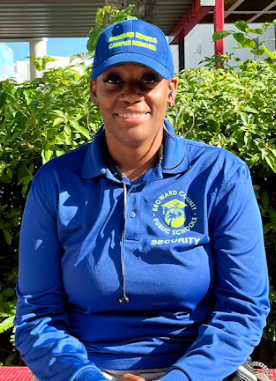 Encourage students to report a tip or tell someone
Tell a member of the  Security Team
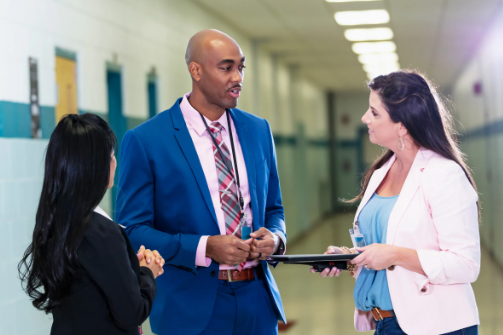 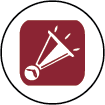 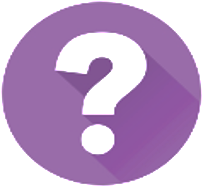 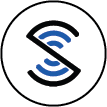 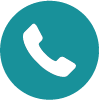 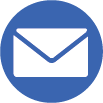 Talk to school administration
Report it using the tip reporting tools
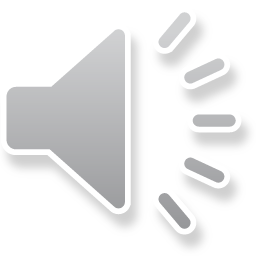 safety, security & emergency preparedness
5
[Speaker Notes: Please say something, tell a member of the security team; encourage students to report a tip or tell someone; report what you know using one of the tip reporting tools; or talk to administration about what’s going on.]
5 Official Tip Reporting Tools
Quick/Anonymous Tip Submission via www.Browardschools.com/SecurityTips

Call the District Security Operations Center (DSOC) at 754-321-3500

Email to SecurityTips@Browardschools.com

FortifyFL at www.GetFortifyFL.com – On your Clever page 

SaferWatch -DOWNLOAD REQUIRED
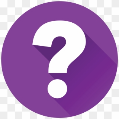 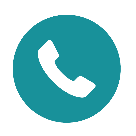 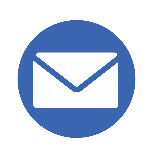 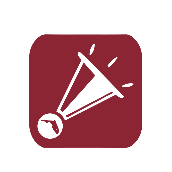 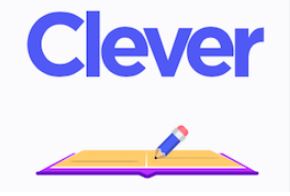 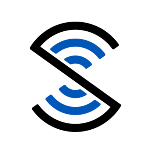 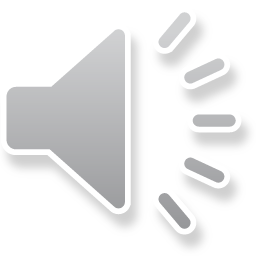 6
[Speaker Notes: There are 5 official tip reporting tools:
The Quick Tip Submission Box
A call to DSOC our District Security Operations Center
Sending an email
Our anonymous tip submission through Fortify Florida which is located on your Clever page
SaferWatch]
FortifyFL
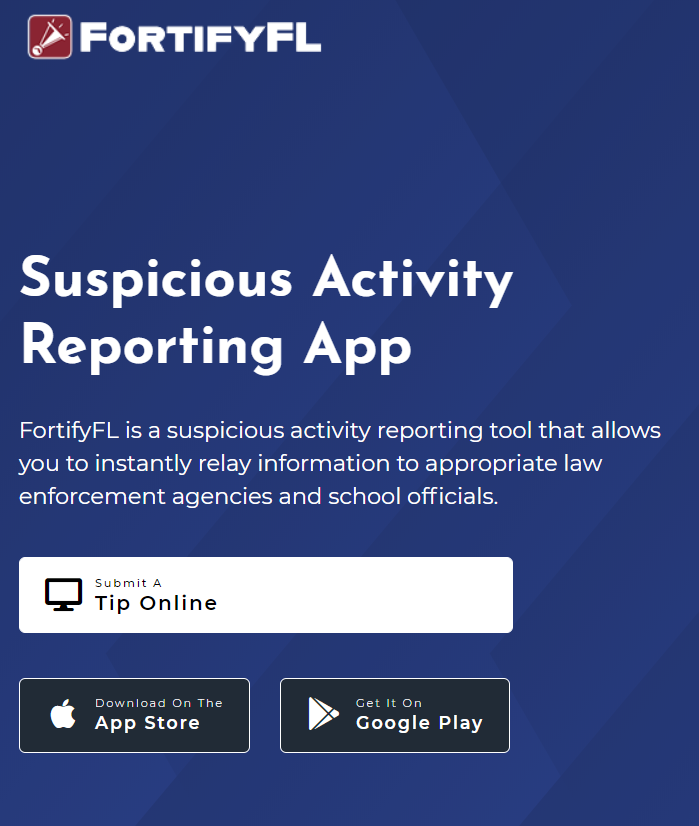 How to submit a tip:
Go to GetFortifyFL.com  and Click “Submit a Tip Online”
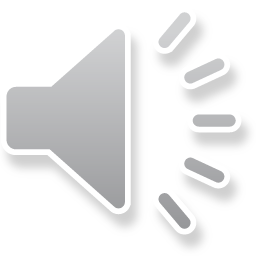 7
[Speaker Notes: About Fortify Florida, you can submit a tip by going to your Clever page or GetFortifyFL.com and click “Submit a tip online”]
FortifyFL
FortifyFL is for Serious Tips Only
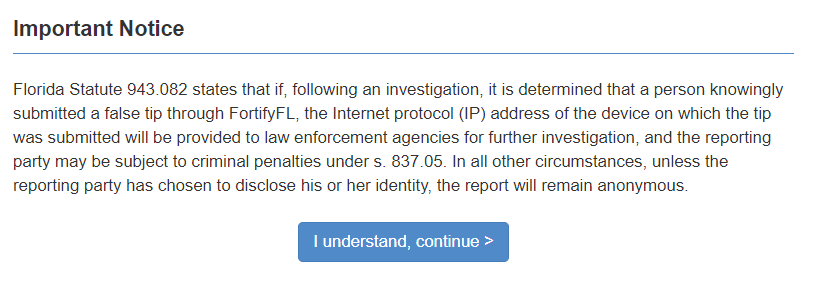 If anyone uses FortifyFL to send a fake tip, the police will investigate. Fake tips could lead to serious consequences.
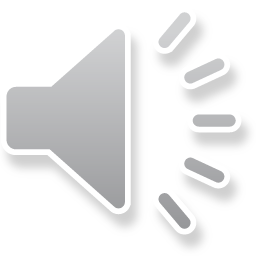 8
[Speaker Notes: FortifyFL is not for jokes. Tips that are sent through FortifyFL are taken very seriously. Joking around or sending fake stories can mean serious trouble.]
FortifyFL
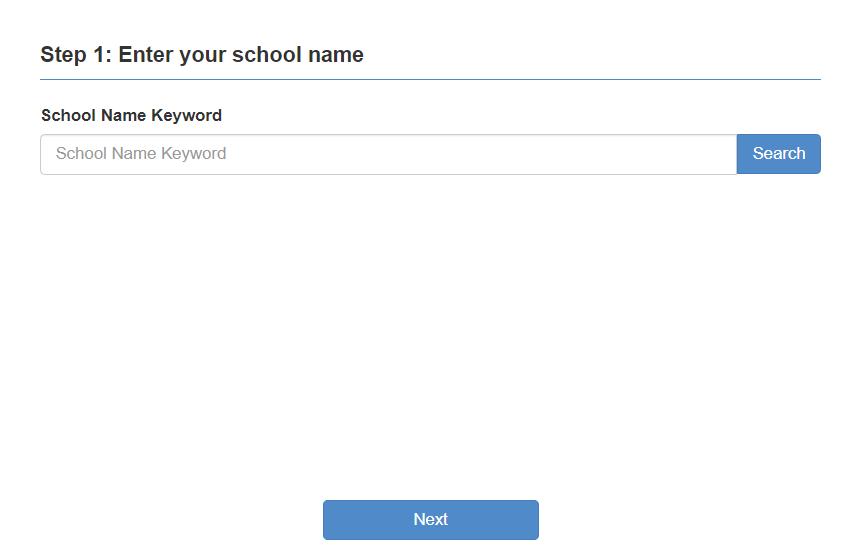 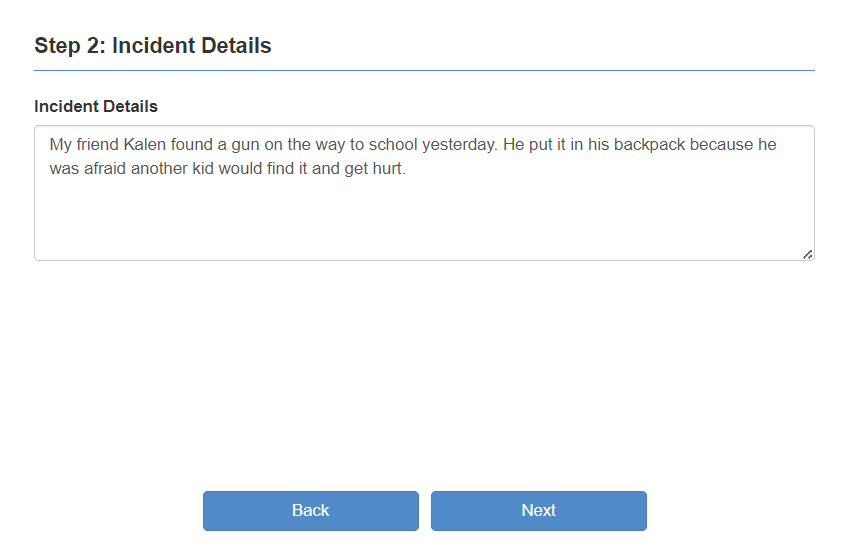 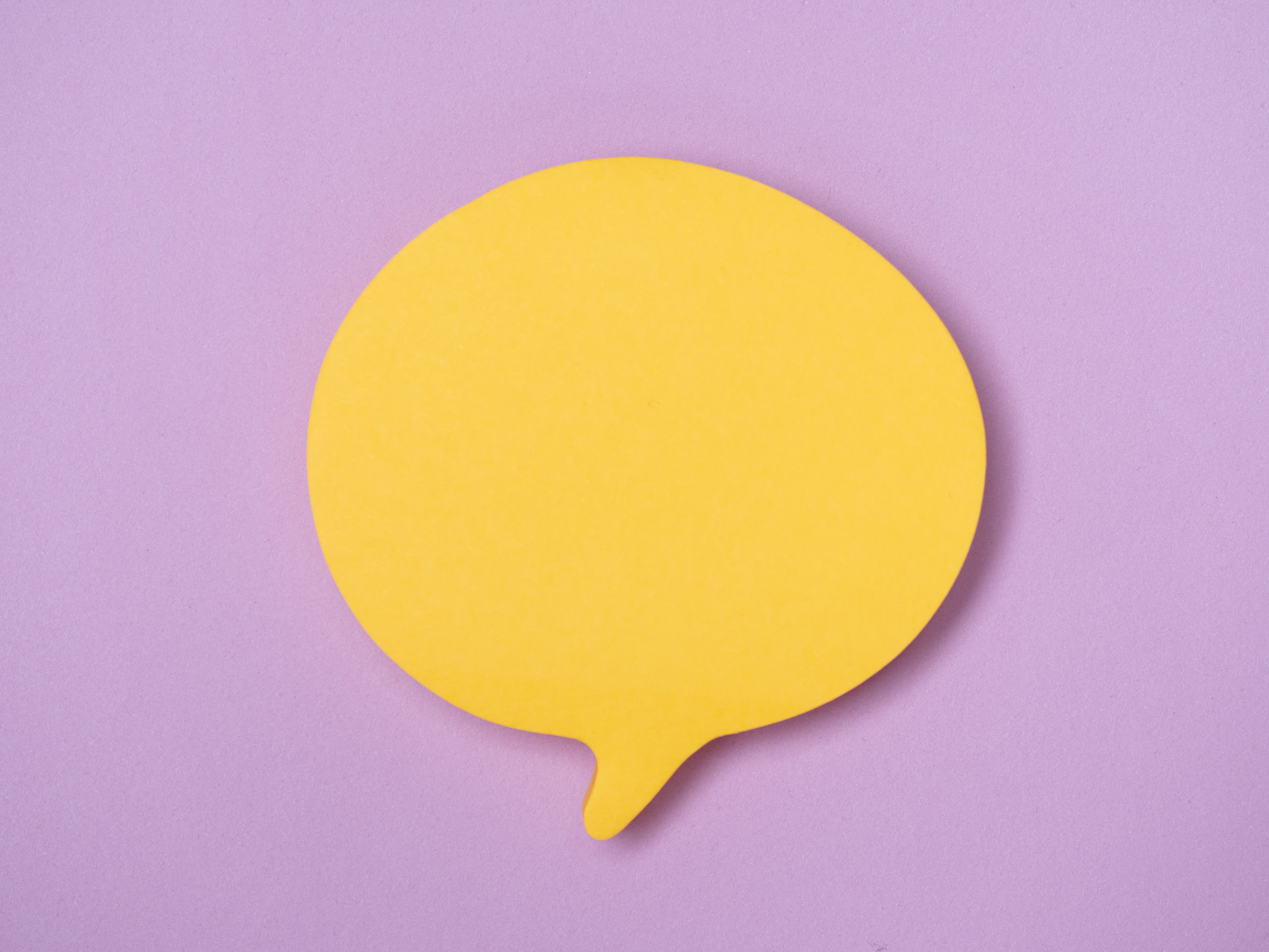 Include WHO did WHAT, WHERE it happened and WHEN.
Tips must have useful information
Step 1: Select your school
Step 2: Provide your Tip
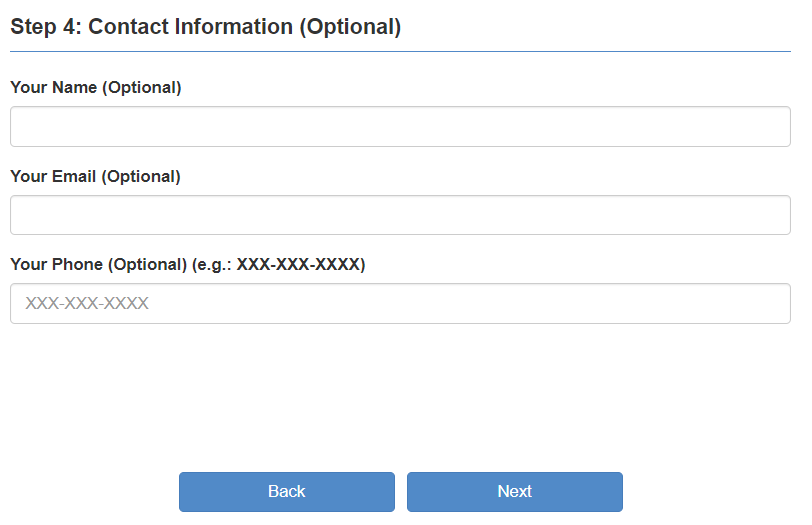 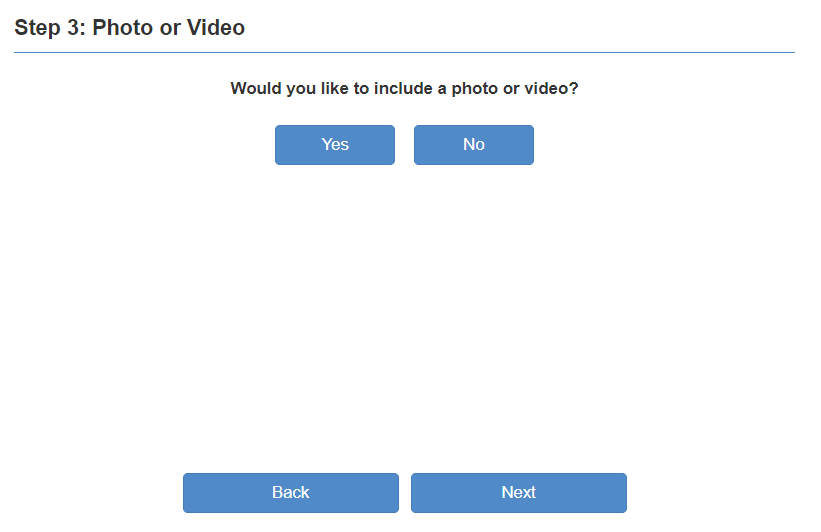 Step 3: Attach a video or photo
Step 4: Optional - Provide contact 
information and Submit
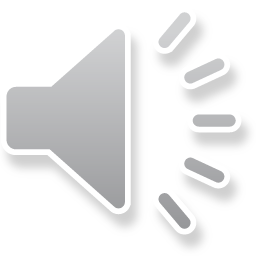 9
[Speaker Notes: To submit a tip there are 4 easy steps:
Select your school.
Provide your tip, include as much information as you can, include the who did what, where it happened and when. More information will get help faster. 
Attach any videos or photos you have.
Provide contact information and submit – your contact information is not mandatory and if included it is not made public.]
FortifyFL
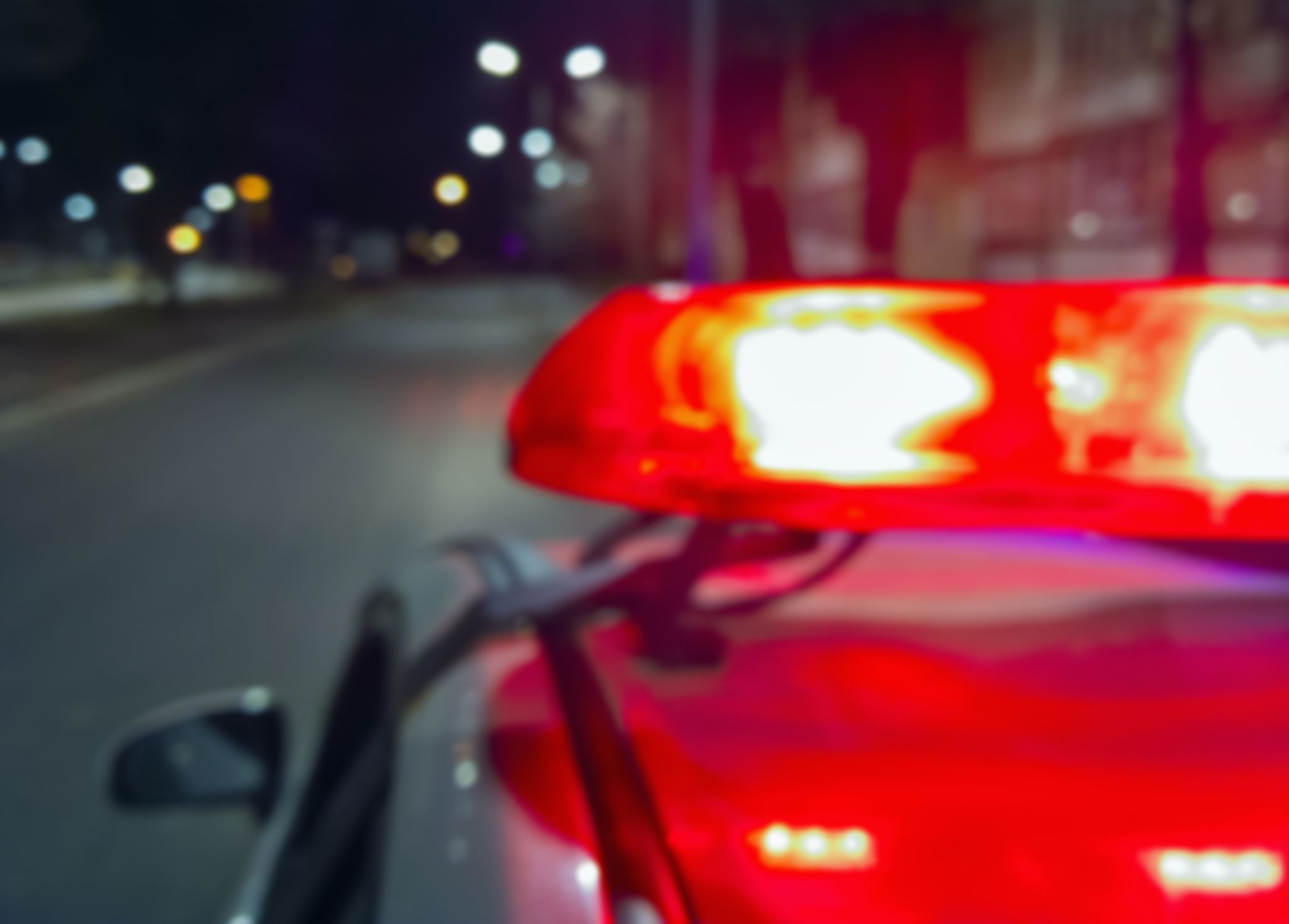 Remember: FortifyFL is only for reporting dangerous situations or suspicious behavior
There are serious consequences for reporting fake tips
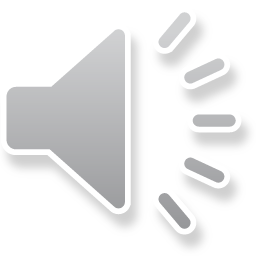 10
[Speaker Notes: Remember, Fortify Florida is ONLY for reporting dangerous situations or suspicious behavior. There are serious consequences for reporting fake tips.]
Remember, If you ...
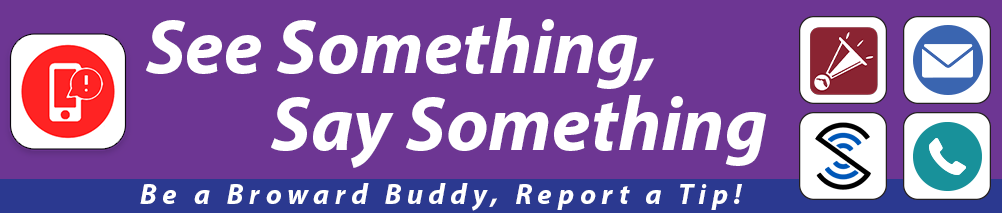 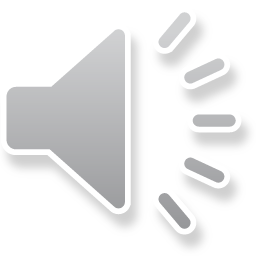 safety, security & emergency preparedness
14
[Speaker Notes: If you See Something, Say Something, please do your part and help us try to keep your school a safe environment.]
School Board of Broward County
Laurie Alhadeff, Chair​
Debra Hixon, Vice Chair​
​
Dr. Allen Zeman​
Daniel Foganholi
Torey Alston Dr. ​
Sarah Leonardi​
Dr. Jeff Holness​
Brenda Fam, Esq. ​
Nora Rupert​
​

Dr. Howard Hepburn
Superintendent of Schools
The School Board of Broward County, Florida, prohibits any policy or procedure which results in discrimination on the basis of age, color, disability, gender identity, gender expression, genetic information, marital status, national origin, race, religion, sex or sexual orientation. The School Board also provides equal access to the Boy Scouts and other designated youth groups. Individuals who wish to file a discrimination and/or harassment complaint may call the Director, Equal Educational Opportunities/ADA Compliance Department & District’s Equity Coordinator/Title IX Coordinator at 754-321-2150 or Teletype Machine (TTY) 754-321-2158.

Individuals with disabilities requesting accommodations under the Americans with Disabilities Act Amendments Act of 2008, (ADAAA) may call Equal Educational Opportunities/ADA Compliance Department at 754-321-2150 or Teletype Machine (TTY) 754-321-2158.
www.browardschools.com